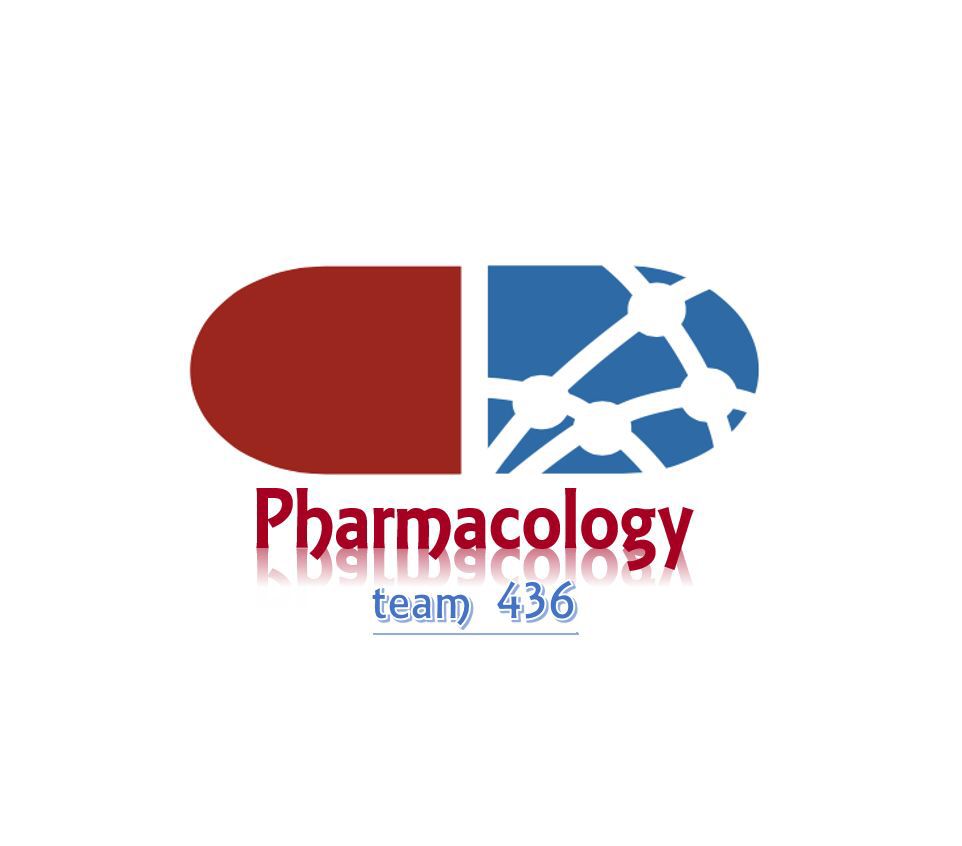 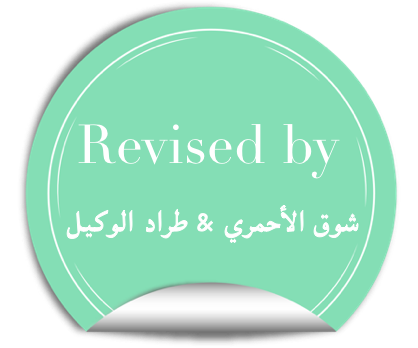 Adrenergic agonists
Objectives:
على قدر الهدف يكون الانطلاق.
Adrenergic transmission
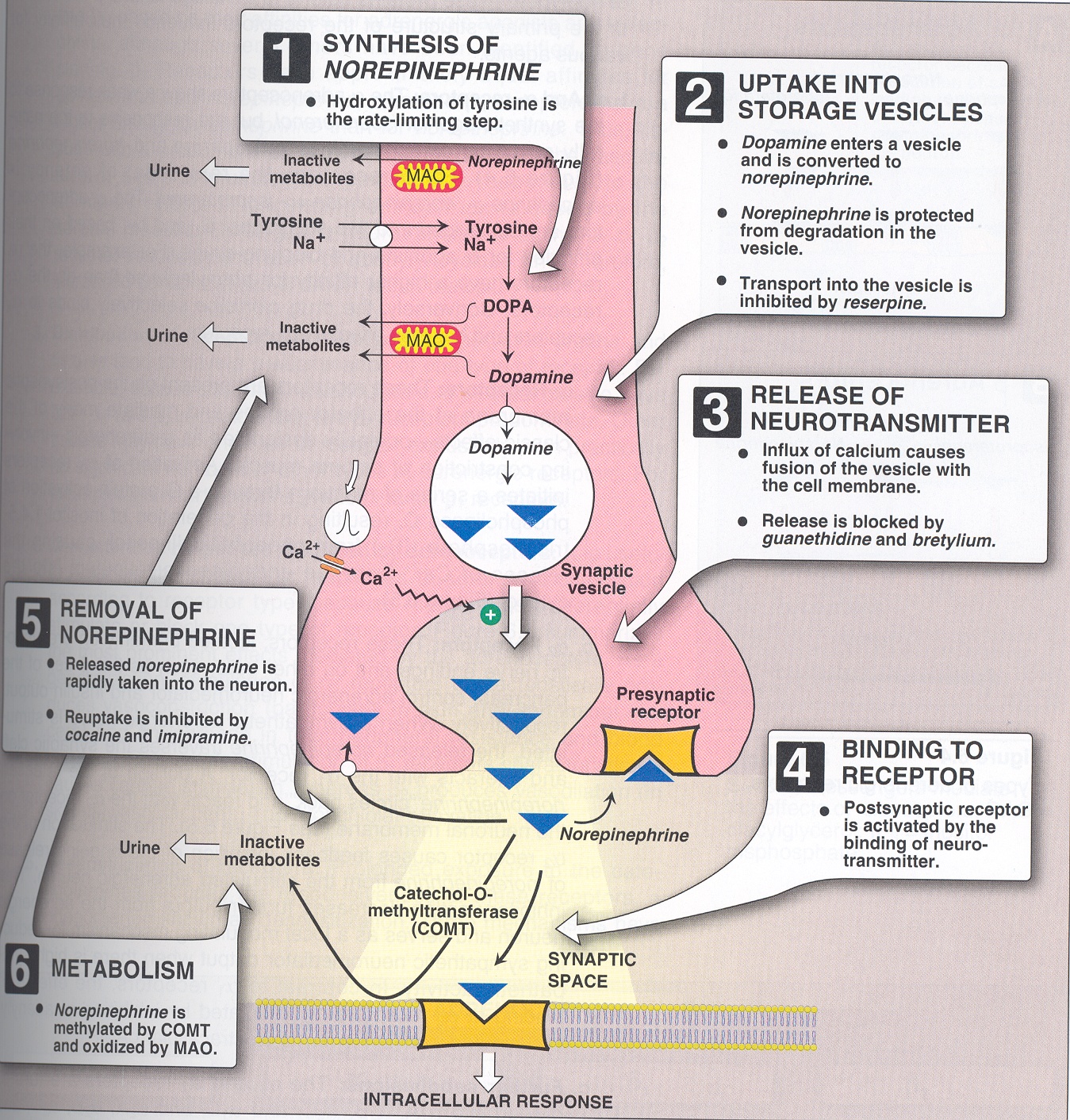 Adrenergic transmission
Synthesis of norepinephrine
2) Storage of norepinephrine 
3) Release of norepinephrine 
4) Binding to post synaptic receptors
5) Ending of action by
Neuronal reuptake into neuron
Monoamine oxidase (MAO) in neuronal mitochondria
Catechol -O-methyl transferase (COMT) in synaptic space
Adrenergic receptors
In general we can say 
1  excitatory 
2  inhibitory
قلبي هو بيتك الأول والأخير
هذا بيتك الثاني ارتاح inhibitory =relaxation
2 = (P t)wo
2   = (a t)wo
The 2nd baby is coming. = 2
راح )أ(جهض طفلي الأول ؟      = 1
Sympathetic actions
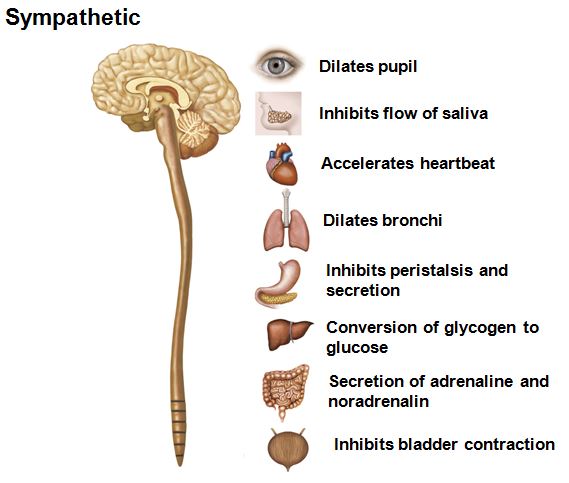 Constipation
Relaxation of the uterus.
↑  conversion of glycogen to glucose                         ( hyperglycemia)
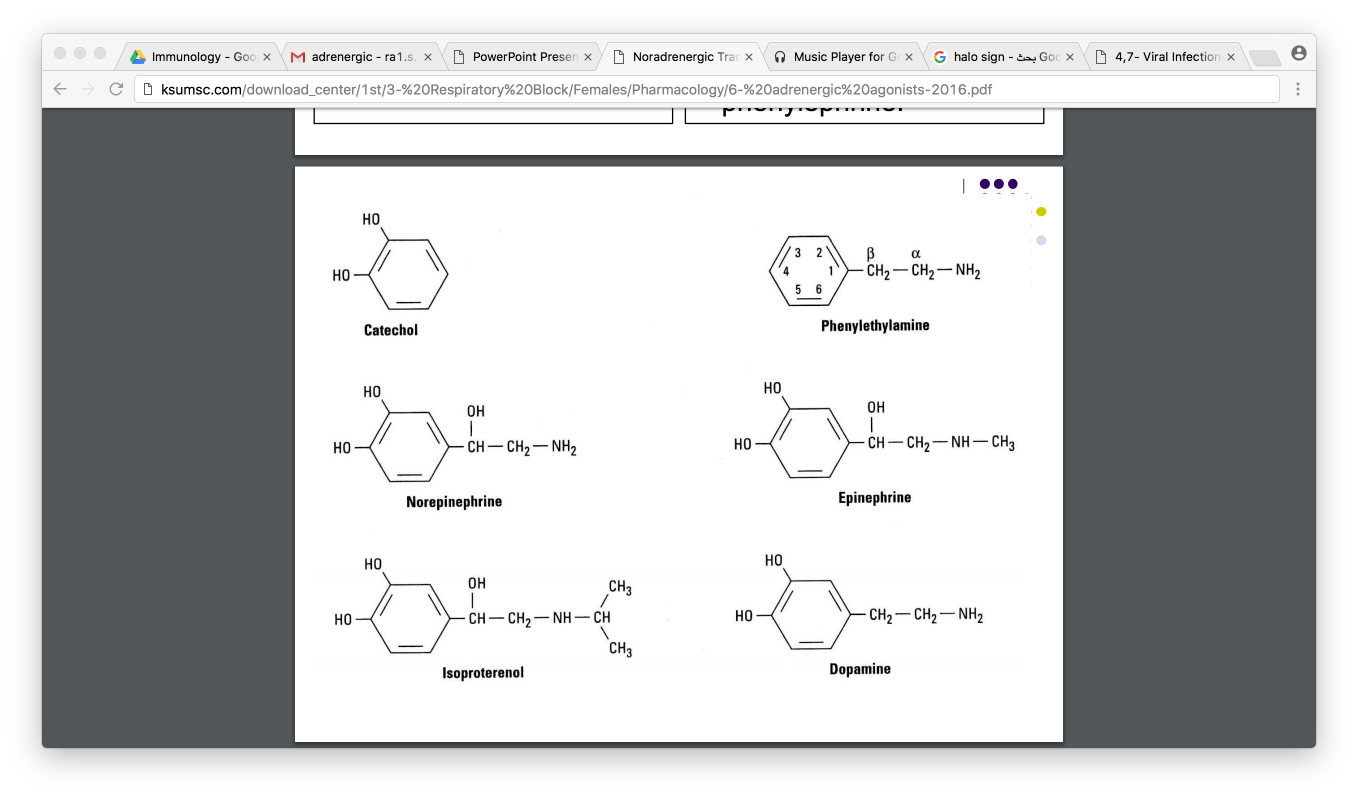 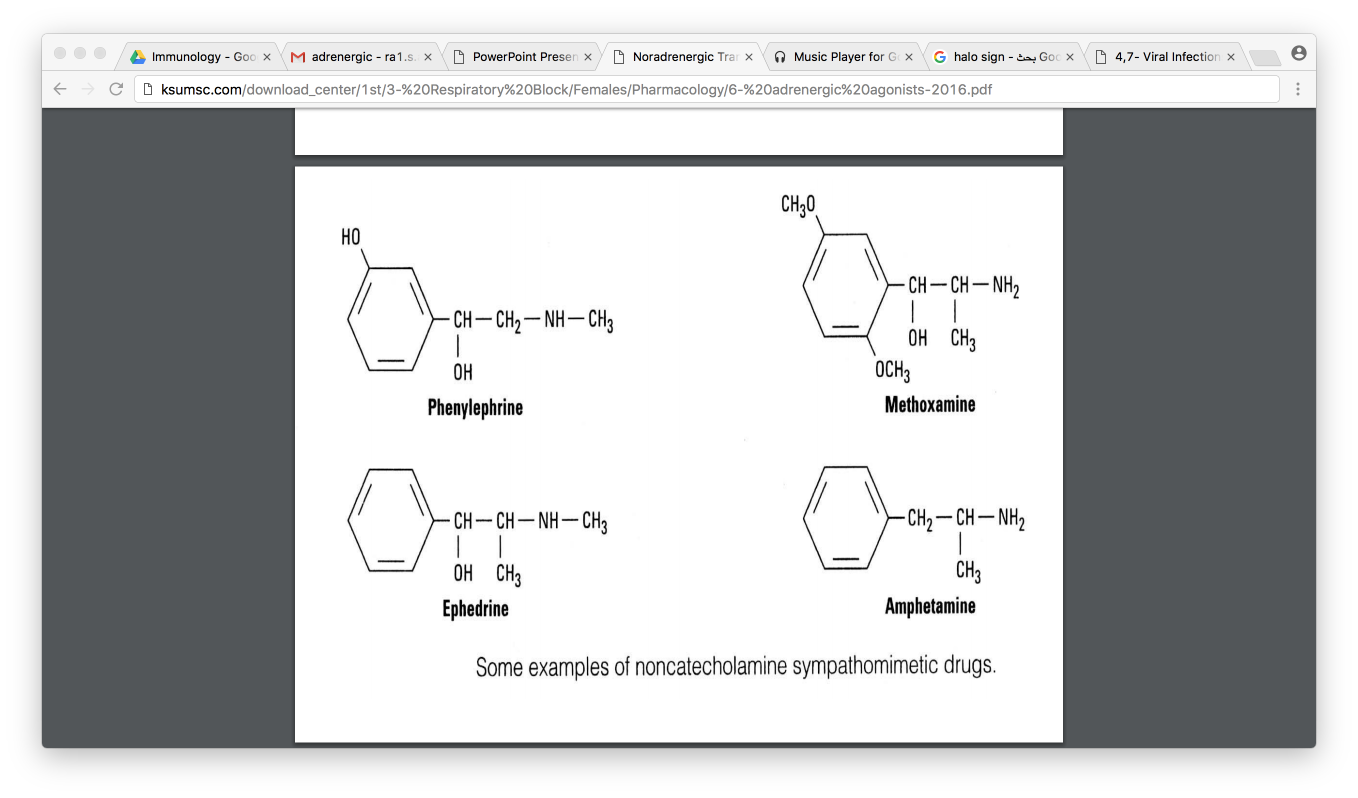 Classification of sympathomimetics
Amphetamine increase NA     مافيه زيادة من نورا
ادري نورا از دوبا Adre Nora is Dopa
نورا وقفت عند قلبي 1
Isomers of peta receptor
Do it But be Amine   والأمانة والضمير محلها القلب1
non-selective agonist (a1, a2, B1, B2).
Natural, catecholamine.
Fast onset of action.
Short duration of action. “cause inactivated by COMT and MAO in GIT” 
Not effective orally. “inactivated by intestinal enzymes”
Given by inhalation, SC or IV ,  topically.
Adrenaline
Adrenaline
Adverse effects:
Tachycardia    /  Palpation   /   Arrhythmias  / Angina pains
Headache  / Weakness  Tremors   /  Anxiety   / Restlessness       
Hypertension    Cerebral hemorrhage and pulmonary edema
Coldness of extremities   Tissue necrosis and gangrene if extravasation.
Nasal stuffiness: rebound congestion if used as decongestant
Contraindication
Hypertyhroidism 
Close angle glaucoma “ciliary relaxation ,   filtration angle”      IOP
Cardiovascular disease such as :
Coronary heart disease (CHD)
Ischemic heart disease (angina)
Arrhythmia
Myocardial infarction
Hypertension
Peripheral arterial disease
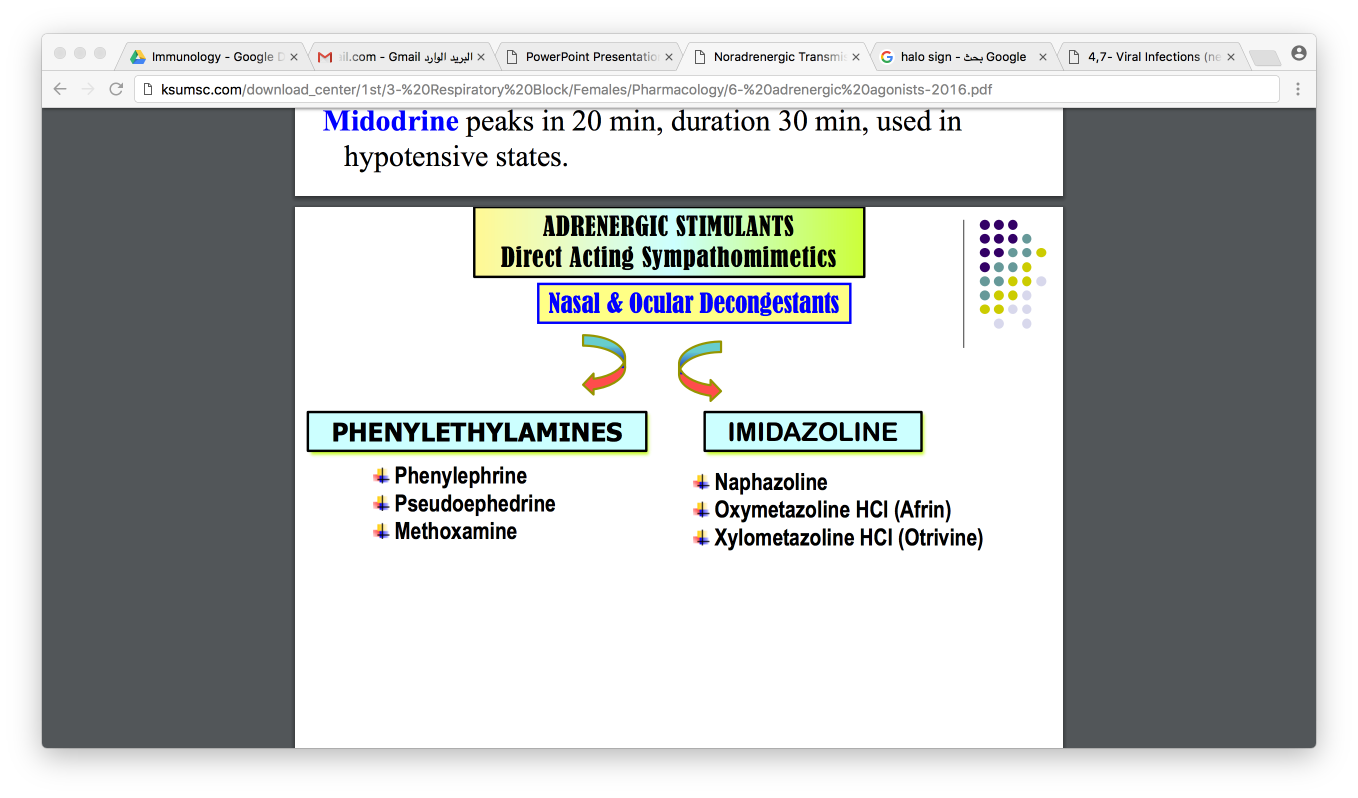 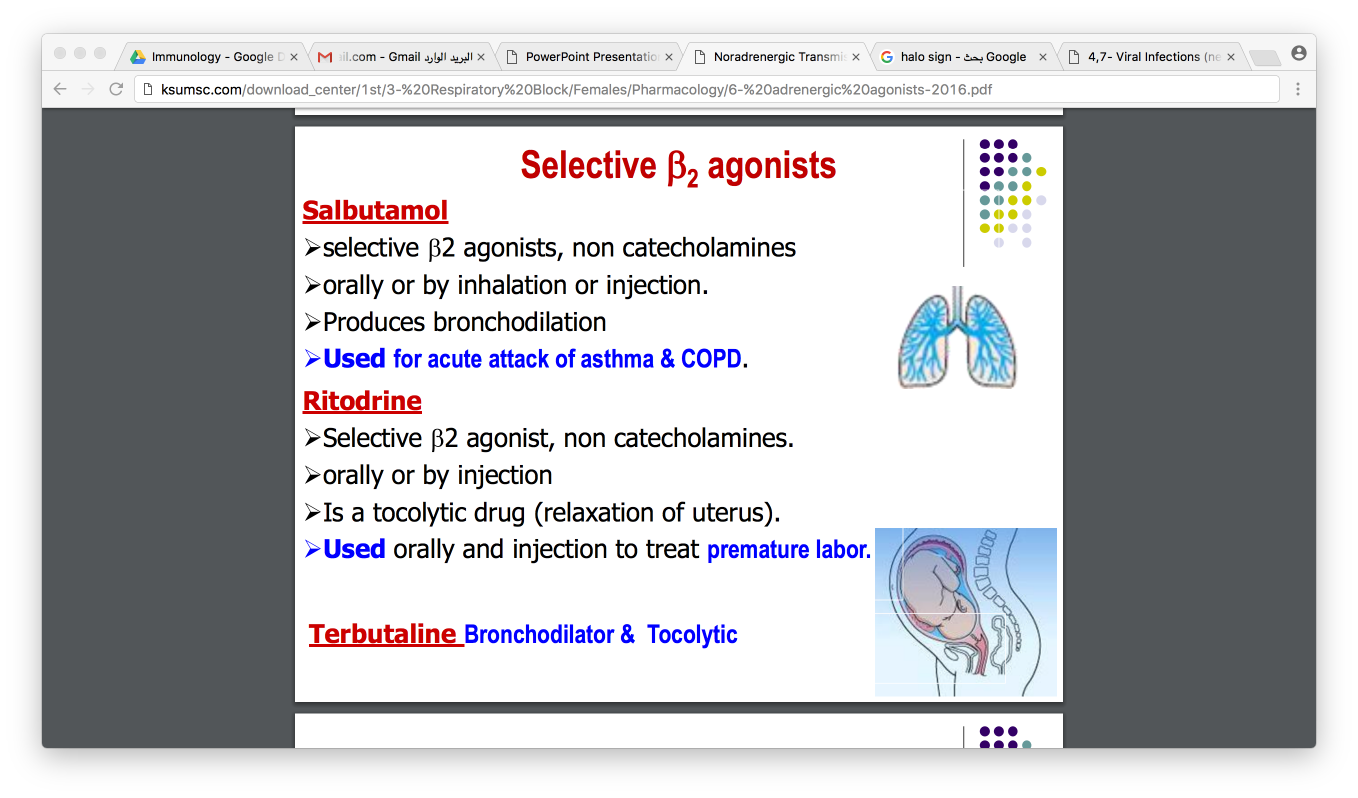 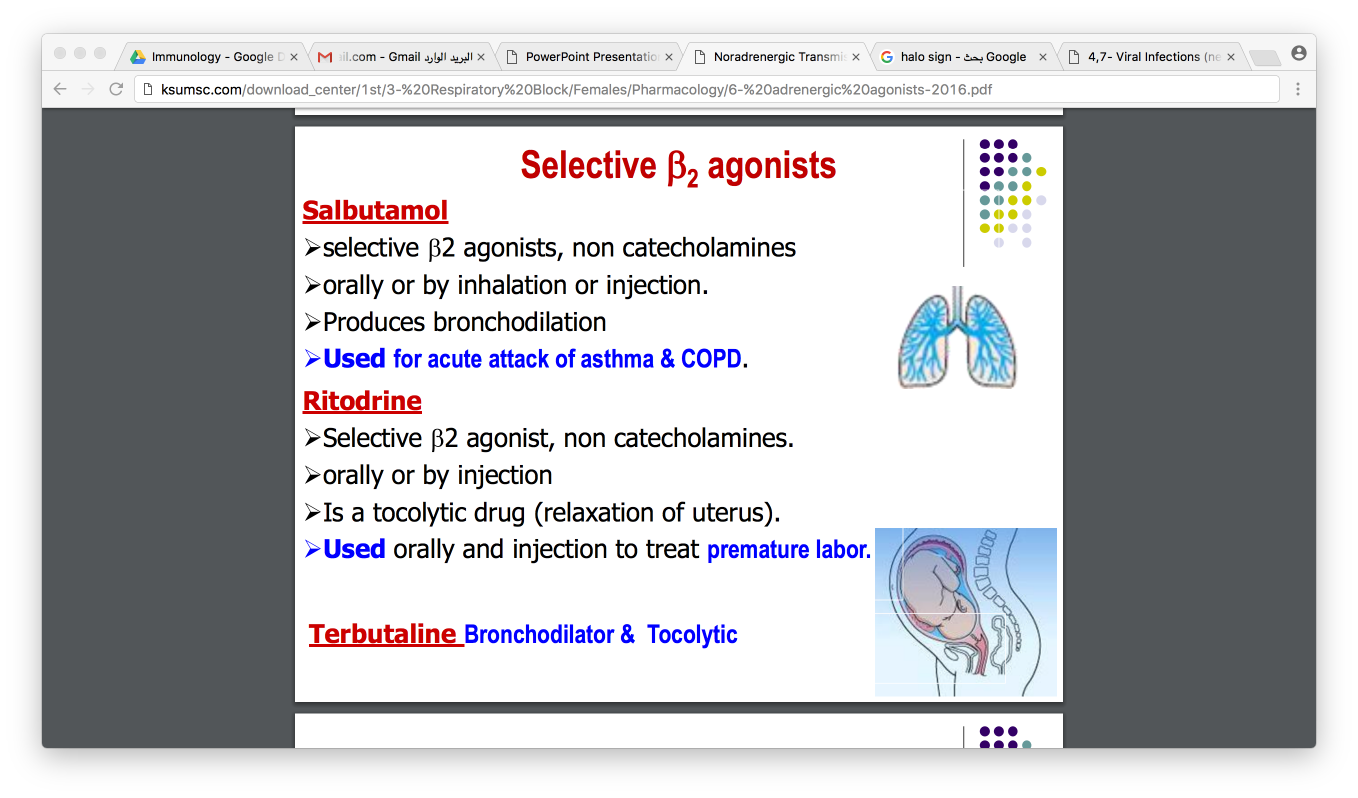 Ritodrine = Tocolytic = Beta Two
SUMMARY
Agents specifically indicated for hypotension                         
	Midodrine, Phenylephrine, Norepinephrine, Phenylpropanolamine

Agents specifically indicated for cardiogenic shockAHF           
	Dobutamine, Dopamine, Epinephrine

Agents specifically indicated for shock (Dopamine, Norepinephrine)

Agents specifically indicated for cardiac arrest  
	(Epinephrine, Norepinephrine, Dobutamine)

Agents specifically indicated for bronchial asthma             
	Salbutamol, Salmeterol, Formoterol, Terbutaline, Isoprenaline

Agents specifically indicated for premature labour                 
	Ritodrine, Terbutaline 

Agents specifically indicated for nasal decongestion       
Pseudoephedrine, Naphazoline, Oxymetazoline, Phenylephrine, Xylometazoline 

Agents specifically abused in sports  Ephedrine, Amphetamine
SAQ
A 47 years old patient with asthma came to the emergency room with difficulties in breathing, after checking his heart beats it turned out he has tachycardia.
Which drugs could be prescribed to him that will slow his heart and reduce the vasoconstriction in his lung?
Adrenaline and Noradrenaline
Which receptors do that drugs effect ?
Adrenaline (α1, α2 , β1 , β2, β3)
Nor adrenaline (α1, α2 , β1)
What's the traits of that drug that you can conclude if you know its a catecholamine?
have catechol ring water soluble (polar) Not effective orally.
 Poor penetration into CNS.
 inactivated by COMT & MAO in GIT.
 short half-life.

What's the best route of administration for his case ?
I.V

what are 3 adverse effect that is expected to see in this patient after giving him the drug ?
Tachycardia.
Hypertension.
weakness.
QUIZ